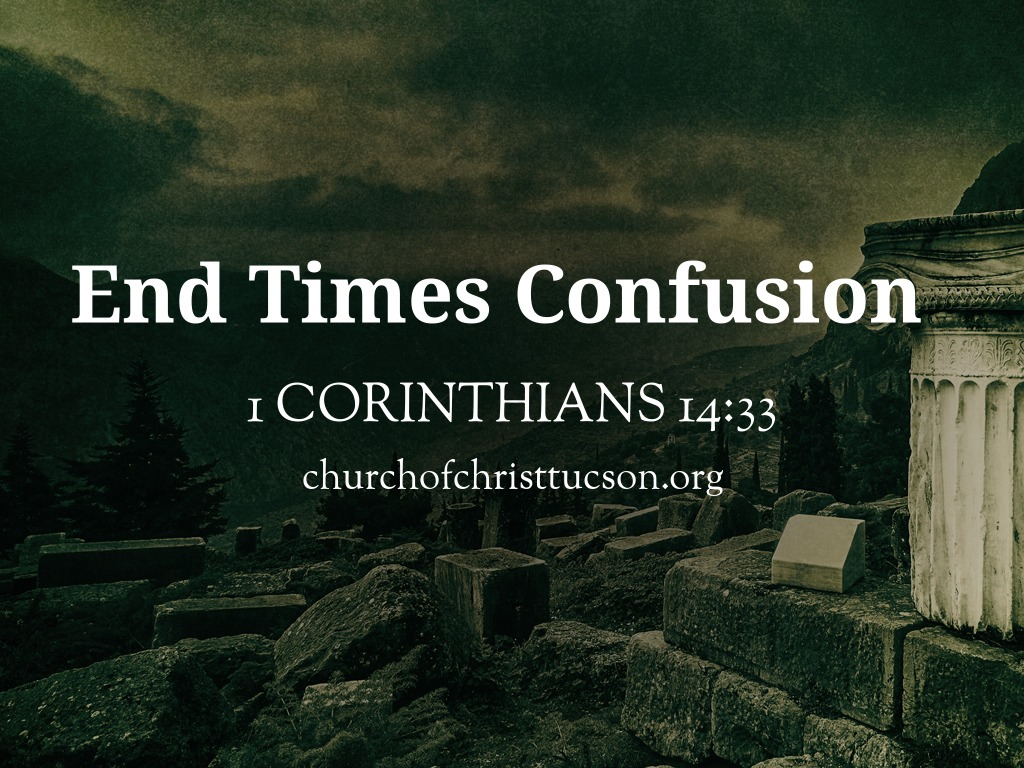 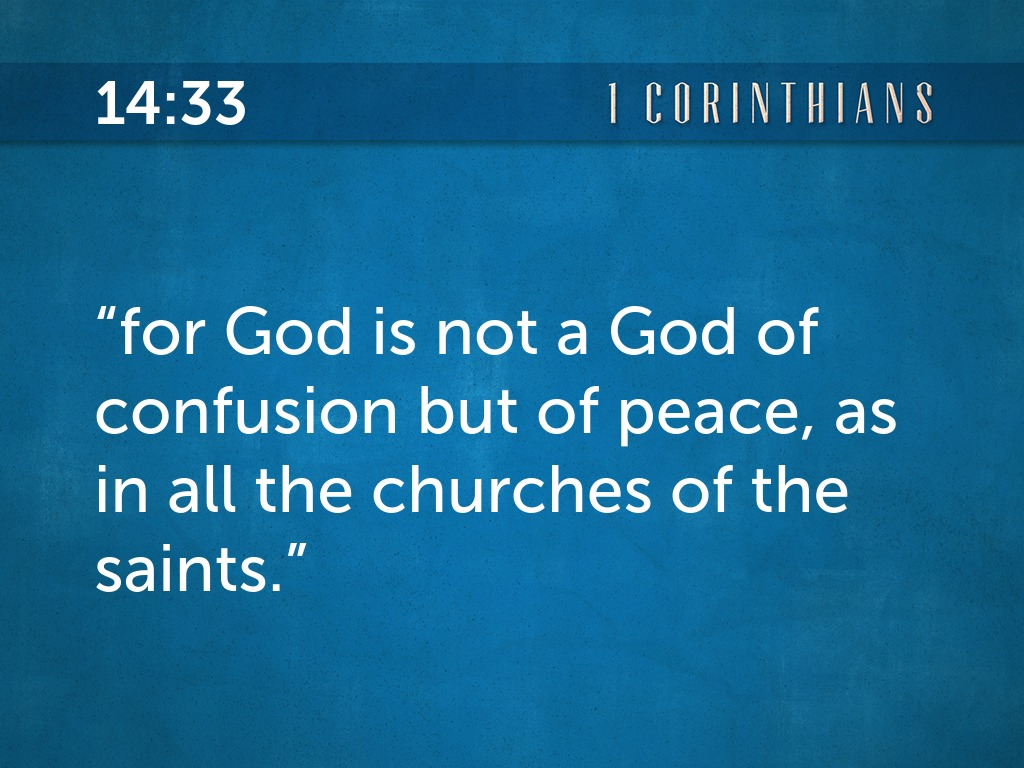 End Times Confusion:1 Cor. 14:33
The Land Promised was Fulfilled.                        Josh. 21:43-45; Neh. 9:8
It Has Been the Last Days Since Acts 2.            Acts 2:16-17; Heb. 1:1-2
The Promised Kingdom Did Arrive.                    Heb. 12:28; Rev. 1:5-6
The Church is not a Last-Minute Idea.                Matt. 16:18; Acts 20:28; Eph. 3:10-11
End Times Confusion:1 Cor. 14:33
God Does Not Have Two Plans of Salvation. Acts 10:34-35; 15:7-9
Jesus Is Reigning Right Now.                                      1 Cor. 15:23-28
There Are No Signs That Preceed the Second Coming. 1 Thess. 5:1-3
No Secret or Silent Coming For Christians Only. 1 Thess. 4:13-18